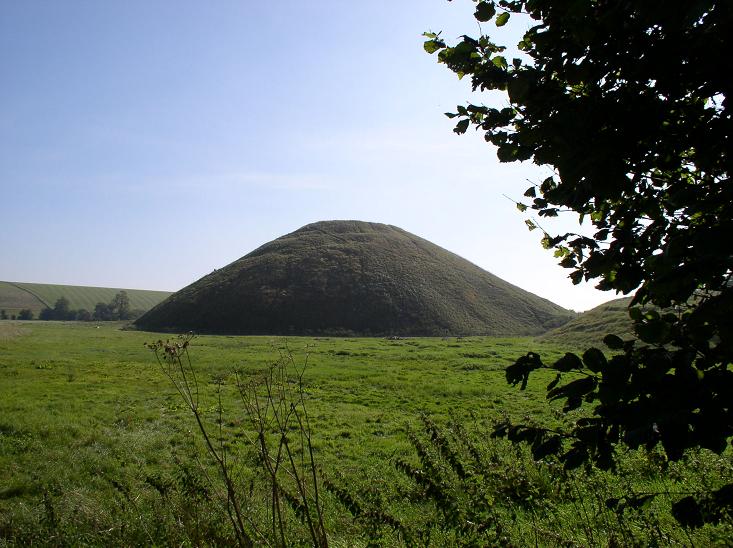 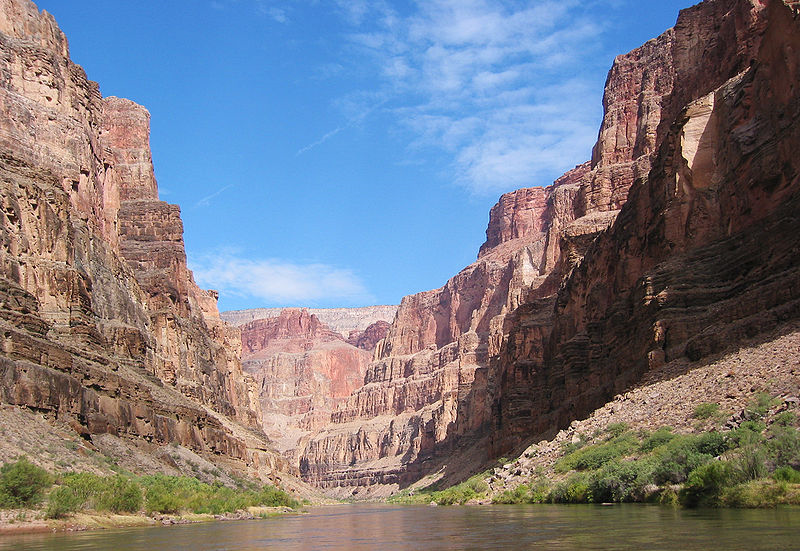 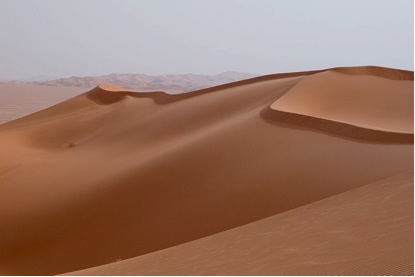 NAME THAT LANDFORM!!!!!!
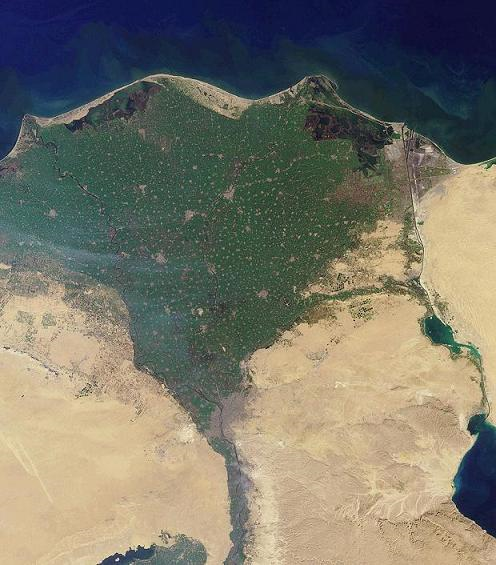 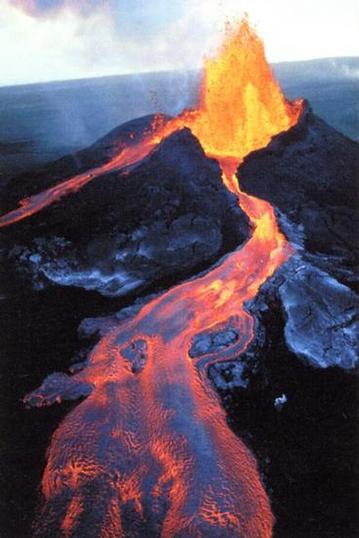 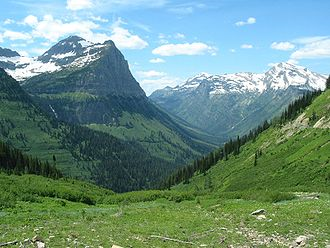 What landform am I?
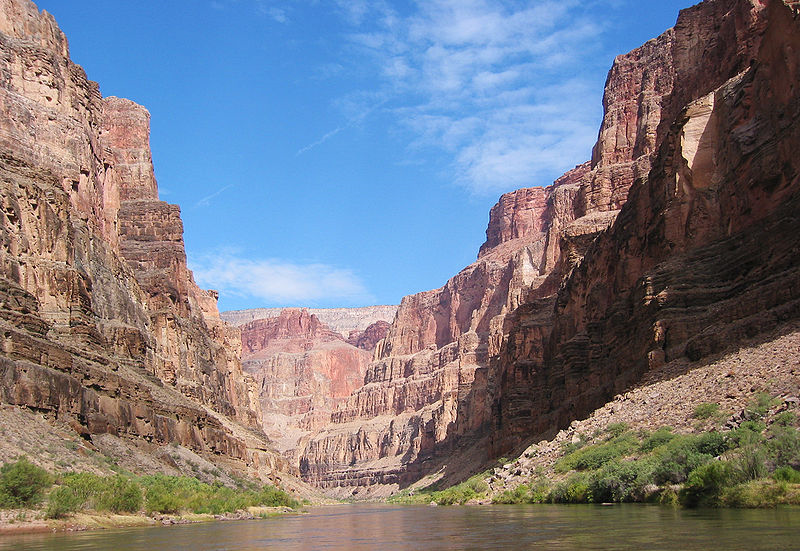 Canyon
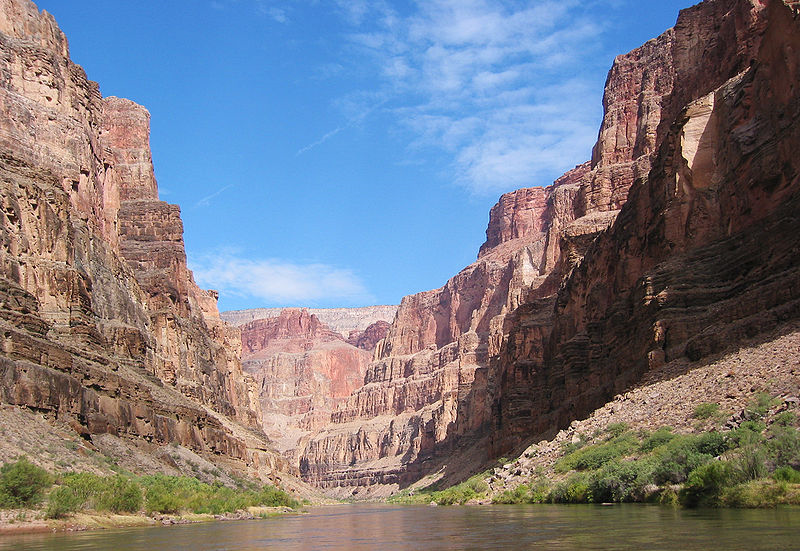 Which agent(s) changed me?

Water

Wind

Ice
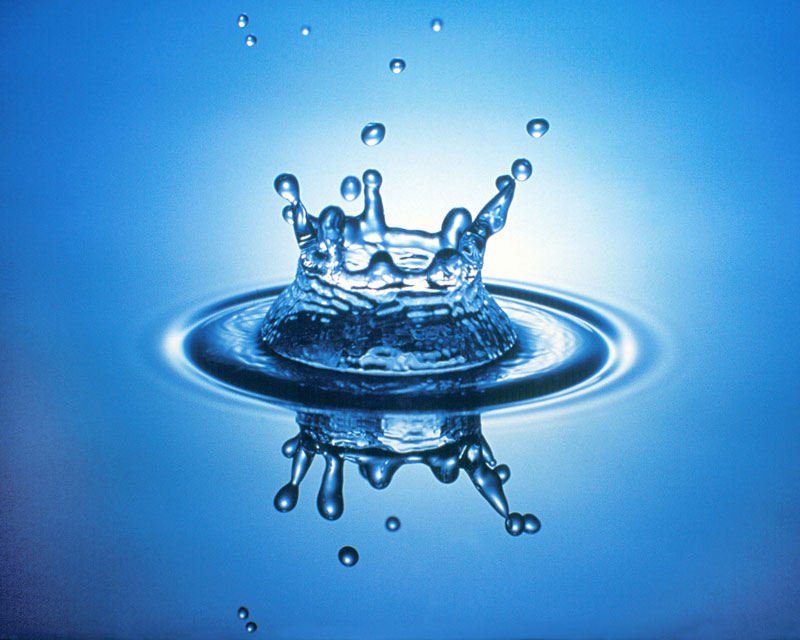 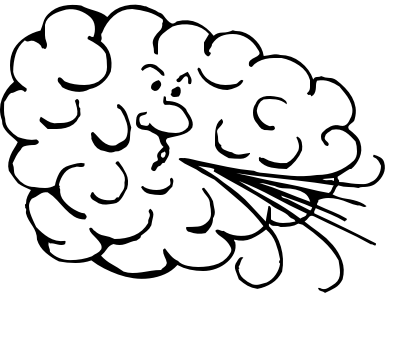 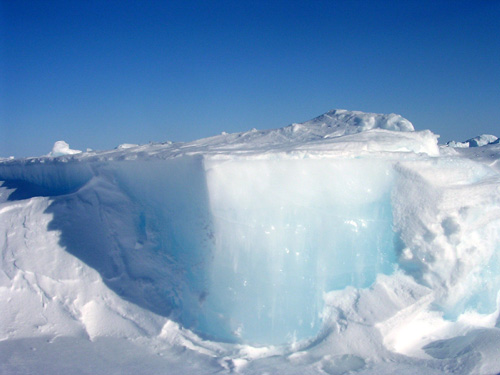 A canyon is changed by water.
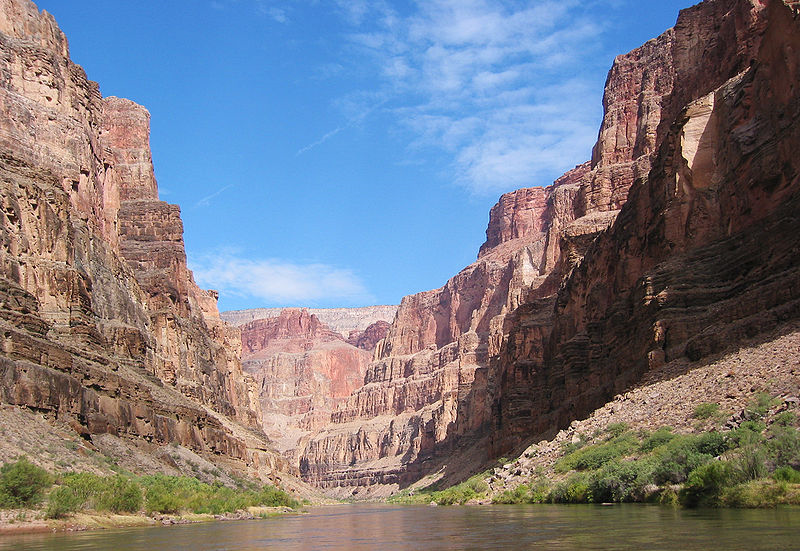 Which process occurred?
Weathering
Erosion
Deposition

Was it a slow or fast change?
A canyon is changed by water and the 
process of erosion (slow change).
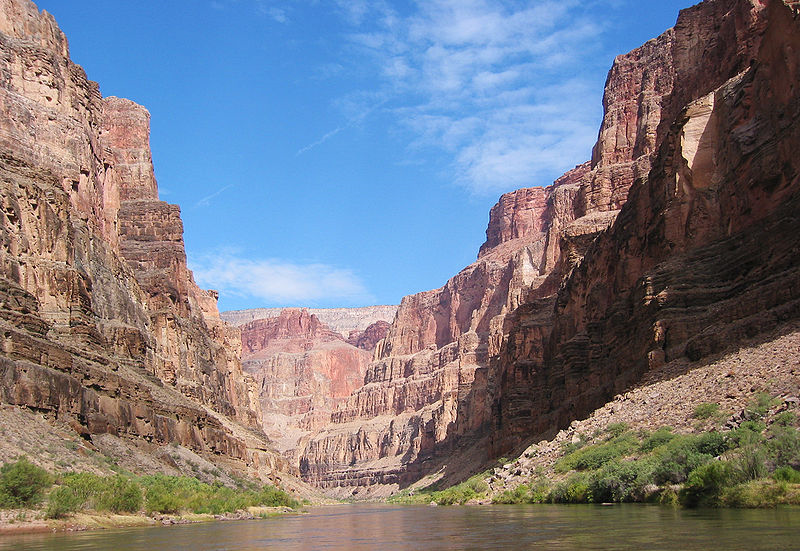 What landform am I?
Sand dune
Which agent(s) changed me?

Water

Wind

Ice
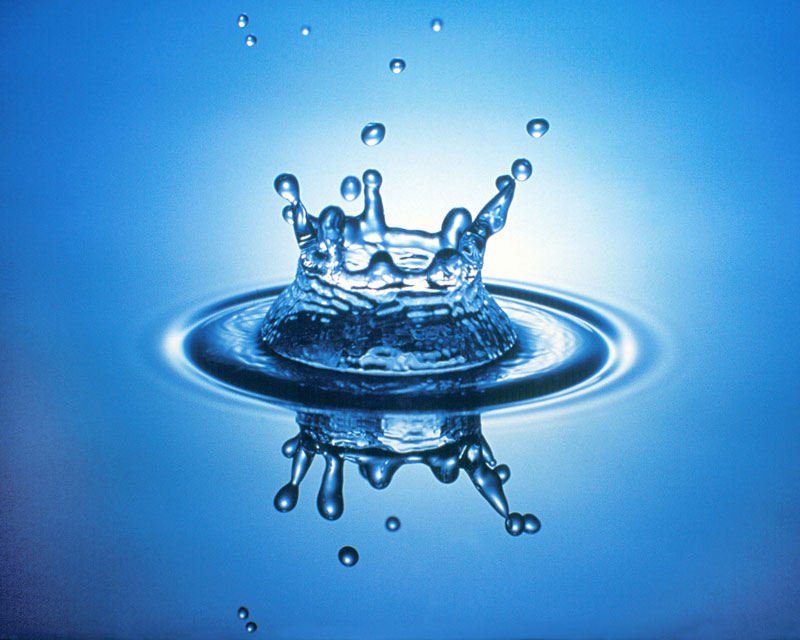 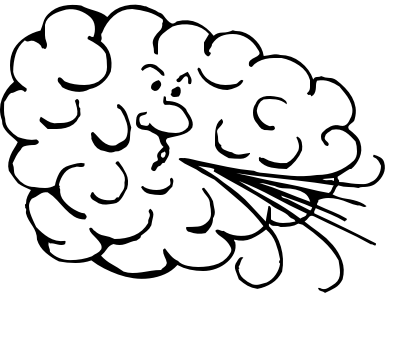 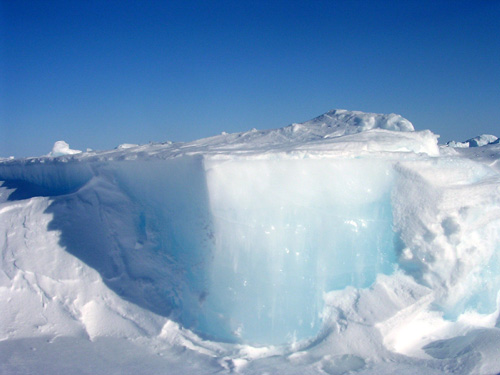 A sand dune is changed by wind.
Which process occurred?
Weathering
Erosion
Deposition

Was it a slow or fast change?
A sand dune is changed by wind and the process of deposition (slow change).
What landform am I?
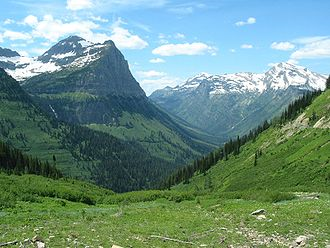 Valley
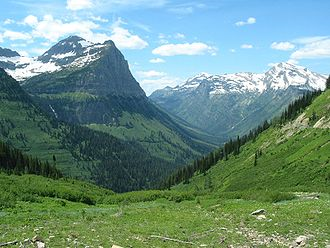 Which agent(s) changed me?

Water

Wind

Ice
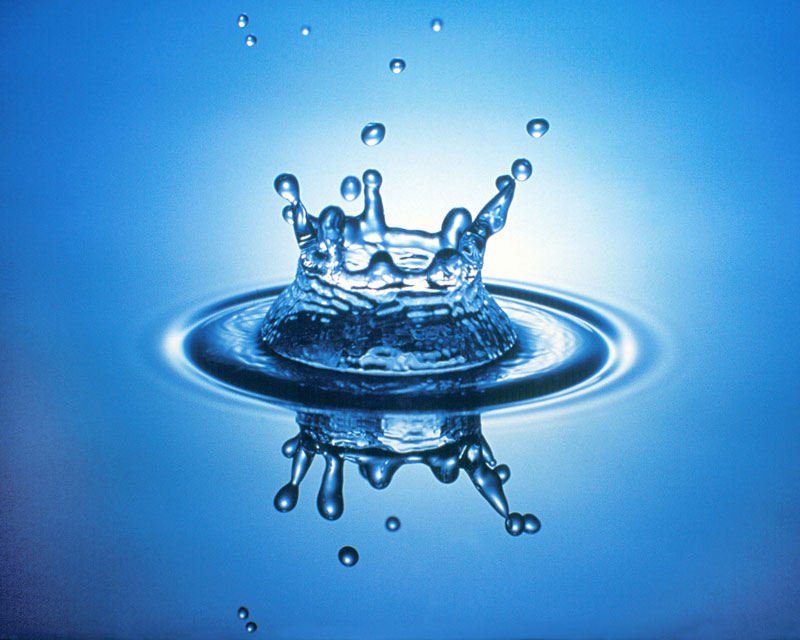 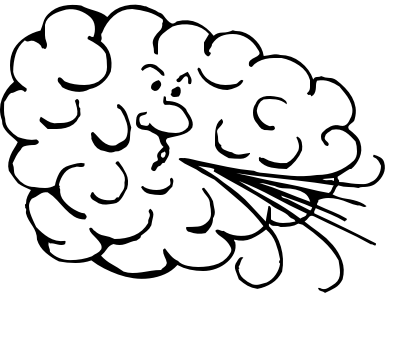 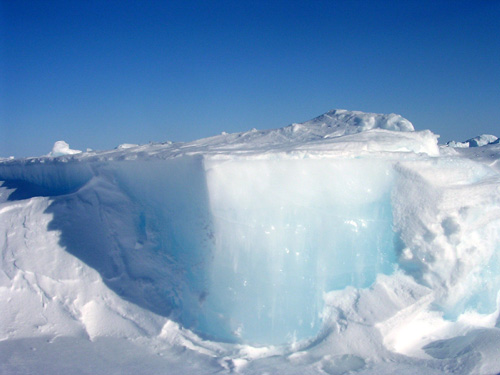 A valley is changed by ice.
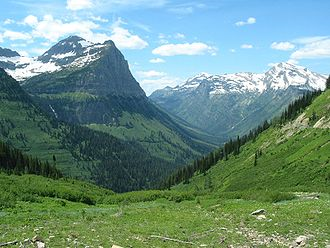 Which process occurred?
Weathering
Erosion
Deposition

Was it a slow or fast change?
A valley is changed by ice and the process of weathering and erosion (slow change).
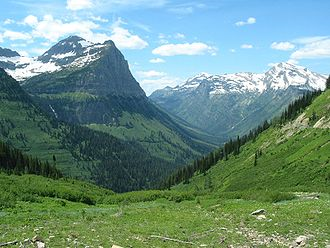 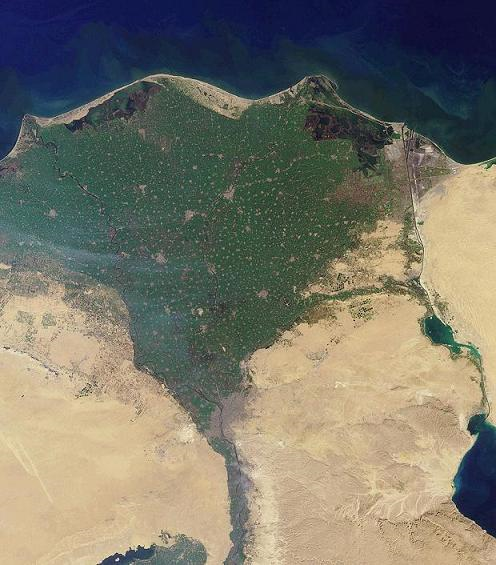 What landform am I?
River’s mouth
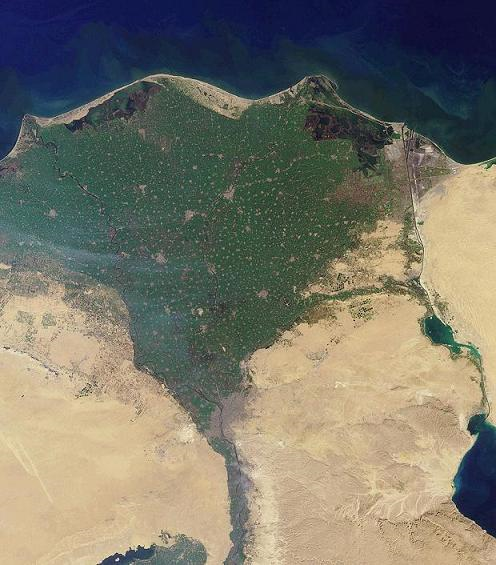 Delta
River’s mouth
Which agent(s) changed me?

Water

Wind

Ice
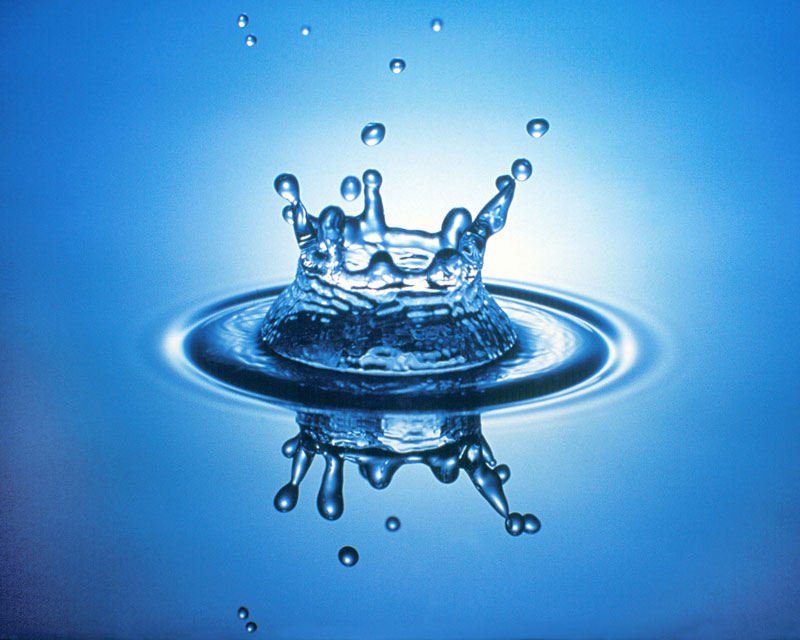 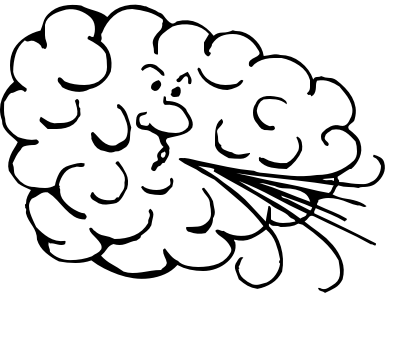 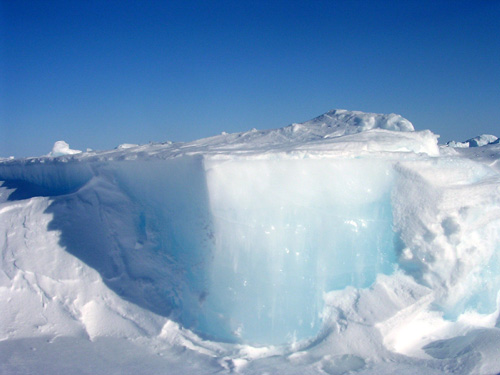 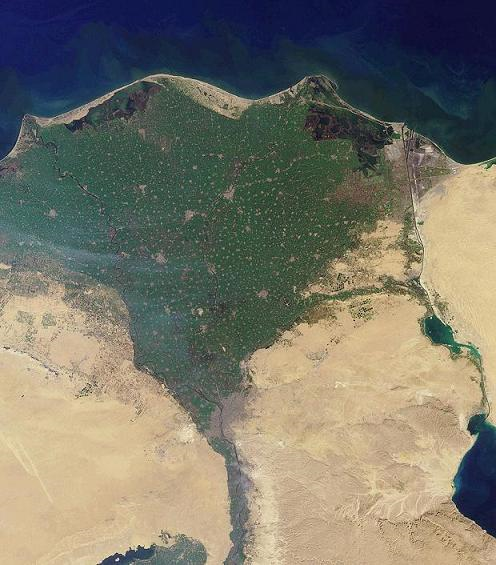 A delta is changed by water.
River’s mouth
Which process occurred?
Weathering
Erosion
Deposition

Was it a slow or fast change?
A delta is changed by water and the process of deposition.
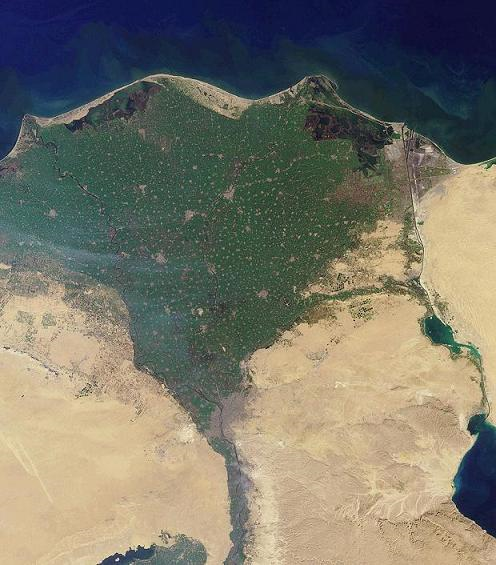 River’s mouth
What landform am I?
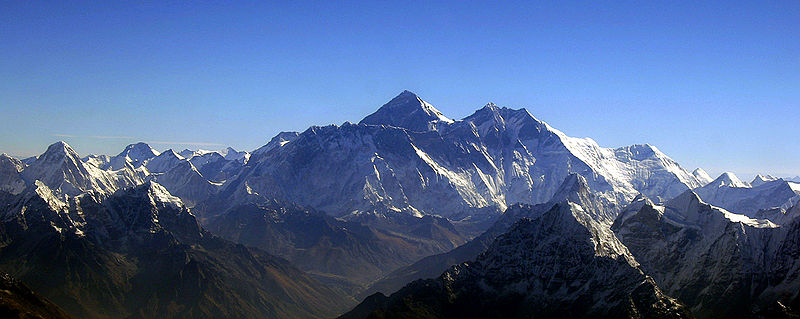 Mountain
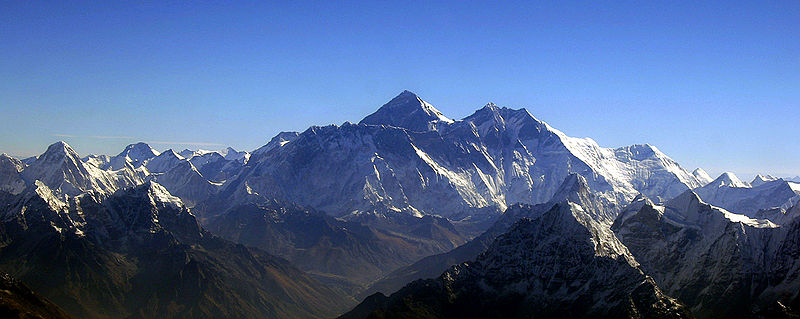 Which agent(s) changed me?

Water

Wind

Ice
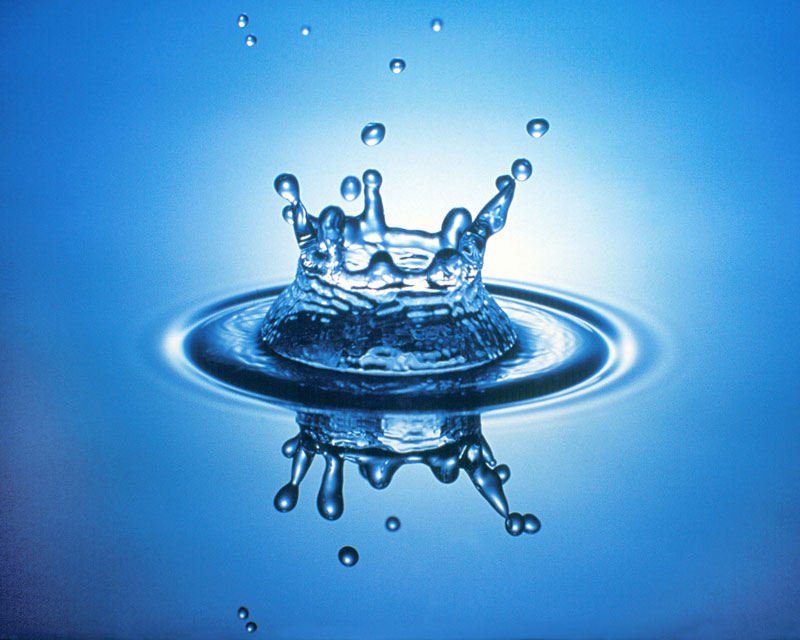 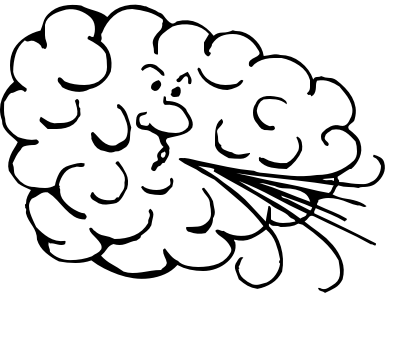 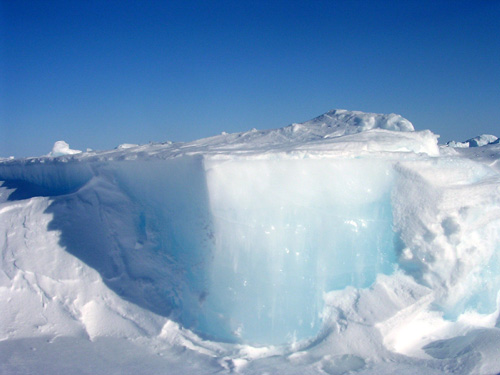 A mountain is changed by water, wind and ice.
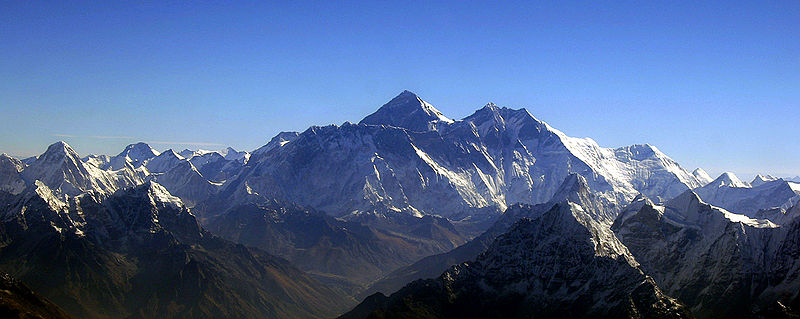 Which process occurred?
Weathering
Erosion
Deposition

Was it a slow or fast change?
A mountain is changed by water, wind and ice through the process of weathering and erosion (slow change).
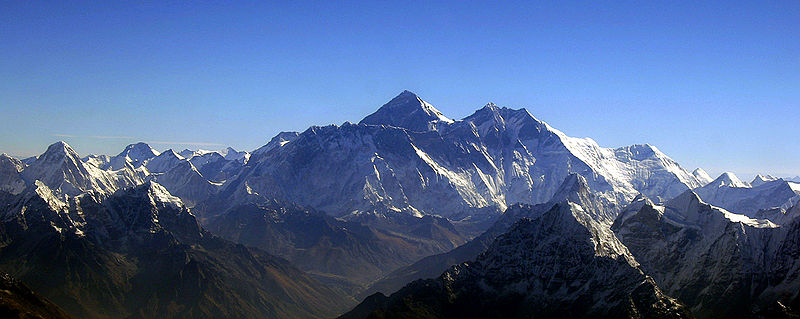 What landform am I?
Volcano
Which agent(s) changed me?

Water

Wind

Ice
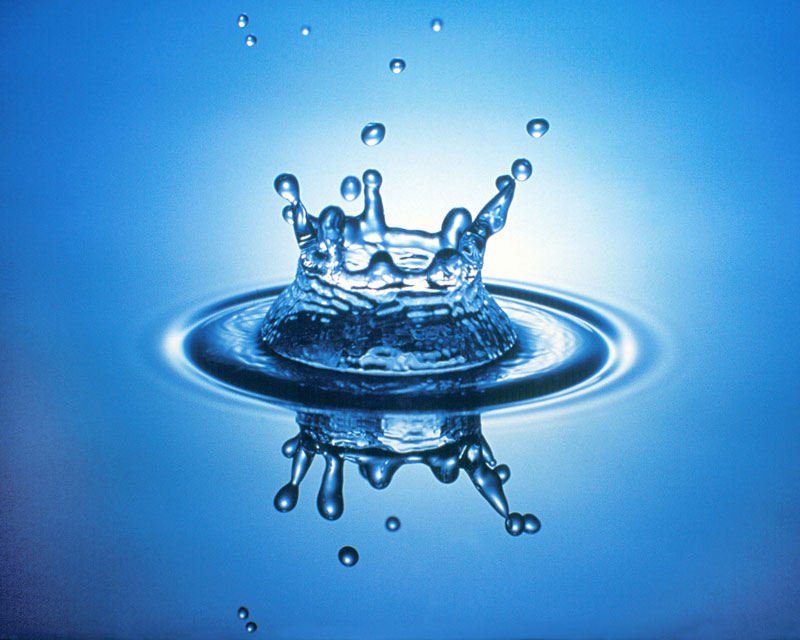 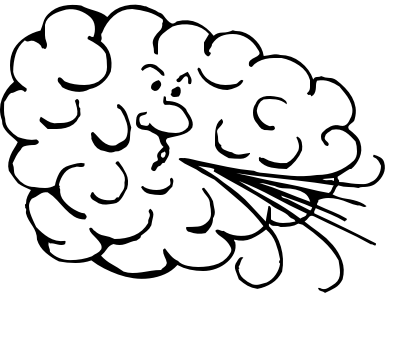 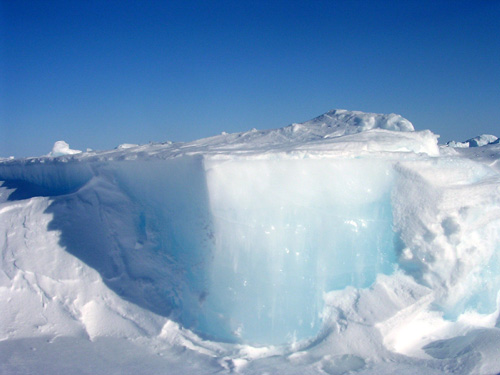 A volcano is changed water, wind and ice.
Which process occurred?
Weathering
Erosion
Deposition

Was it a slow or fast change?
A volcano is changed by water, wind and ice through the process of weathering erosion and deposition (slow and fast change).
What landform am I?
Hill
Which agent(s) changed me?

Water

Wind

Ice
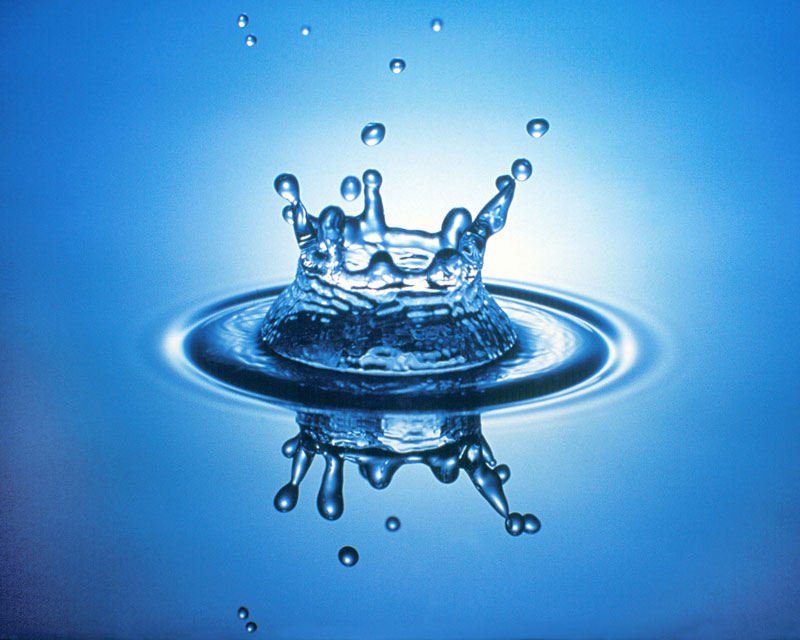 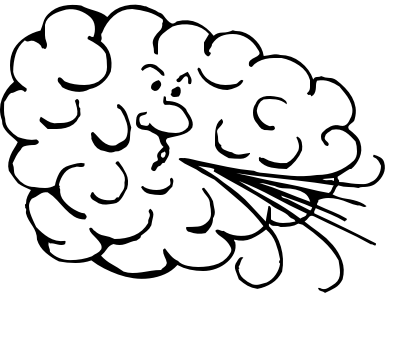 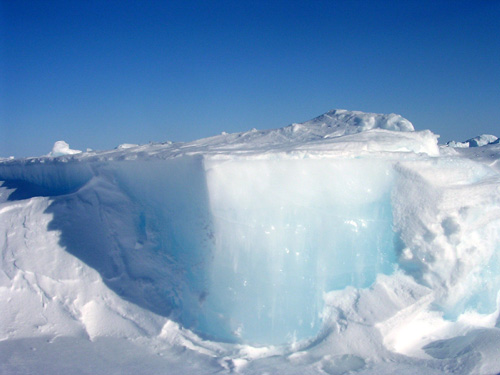 A hill is changed by water, wind and ice.
Which process occurred?
Weathering
Erosion
Deposition

Was it a slow or fast change?
A hill is changed by water, wind and ice through the process of deposition.